TIẾT 18 - LUYỆN TẬP CHƯƠNG I
	CÁC LOẠI HỢP CHẤT VÔ CƠ
Oxit bazơ
Oxit axit
Axit có oxi
Axit không có oxi
Bazơ không  tan
Bazơ tan
Muối axit
Muối trung hòa
I. KIẾN THỨC CẦN NHỚ:
1. Phân loại các chất vô cơ:
CÁC LOẠI  HỢP CHẤT VÔ CƠ
AXIT
BAZƠ
MUỐI
OXIT
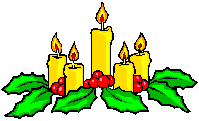 Oxit bazo
Oxit axit
Axit có oxi
Axit không có oxi
Bazơ không tan
Bazơ tan
Muối axit
Muối trung hòa
I. KIẾN THỨC CẦN NHỚ:
Bài 1: Em hãy phân loại các hợp chất vô cơ sau:
1. Phân loại các chất vô cơ:
CÁC LOẠI HỢP CHẤT VÔ CƠ
CO2
HCl
MgO
H2S
Na2O
SO3
AXIT
BAZƠ
MUỐI
H2SO4
Cu(OH)2
OXIT
NaHCO3
H3PO4
Al(OH)3
CuSO4
NaCl
KHSO4
Ba(OH)2
NaOH
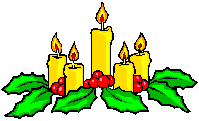 Oxit bazơ
Oxit axit
Muối
Bazơ
Axit
I. KIẾN THỨC CẦN NHỚ:
2. Tính chất hóa học của các loại chất vô cơ:
+DD bazơ
+Axit
+Oxit axit
+Oxit bazơ
+ Nước
+ Nước
II. BÀI TẬP:
BÀI 1:
Nước
1/ OXIT :
a/ Oxit bazơ + . . . . . . . …..   Bazơ
Axit
b/ Oxit bazơ + . . . . . . . …..   muối + nước
Nước
c/ Oxit axit   + . . . . . . ……     axit
d/ Oxit axit   + . . . . . . . ……   muối + nước
DD bazơ
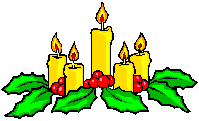 Oxit bazơ
Muối
e/ Oxit axit   + . . . . . . . …..  
Oxit bazơ
Oxit axit
Muối
Bazơ
Axit
I. KIẾN THỨC CẦN NHỚ:
2. Tính chất hóa học của các loại chất vô cơ:
+DD bazơ
+Axit
+Oxit axit
+Oxit bazơ
Nhiệt 
Phân 
hủy
+ Nước
+ Nước
+Axit
+Oxit axit
+Muối
II. BÀI TẬP:
BÀI 1:
Oxit axit
2/ BAZƠ:
a/ Bazơ  + . . . . . . . ……     muối + nước
Axit
b/ Bazơ  +  . . . . . . . ……     muối + nước
Muối
c/ Bazơ  + . . . . . . .  …….    muối + bazơ
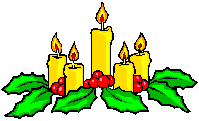 to
to
Oxit bazơ + Nước
d/ Bazơ                                   . . . . . . . ….
I. KIẾN THỨC CẦN NHỚ:
2. Tính chất hóa học của các loại chất vô cơ:
Oxit bazơ
+DD bazơ
Oxit axit
+Axit
+Oxit axit
+Oxit bazơ
Nhiệt 
Phân 
hủy
Muối
+ Nước
+ Nước
+ Kim loại
+Axit
+ Bazơ
+Oxit axit
+ Oxit bazơ
Bazơ
Axit
+Muối
+ Muối
II. BÀI TẬP:
BÀI 1:
Kim loại
3/ AXIT:
a/ Axit  + . . . . . . . …..       muối + hidro
Bazơ
Bazơ
muối + nước
muối + nước
b/ Axit +                            ……………….
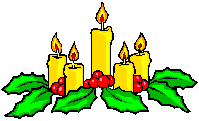 c/ Axit +                             …………………
Oxit bazơ
Oxit bazơ
muối + nước
muối + nước
d/ Axit + . . . . . . . …….      muối + axit
Muối
I. KIẾN THỨC CẦN NHỚ:
2. Tính chất hóa học của các loại chất vô cơ:
Oxit bazơ
+DD bazơ
Oxit axit
+Axit
+Oxit axit
+Oxit bazơ
Nhiệt 
Phân 
hủy
Muối
+ Nước
+ Nước
+axit
+bazơ
+ Kim loại
+Axit
+ Bazơ
+Oxit axit
+ Oxit bazơ
Bazơ
Axit
+Muối
+ Muối
II. BÀI TẬP:
BÀI 1:
4/ MUỐI:
axit
a/ Muối   + . . . . . . .          axit mới   + muối mới
bazơ
b/ Muối   +  . . . . . . .         muối mới + bazơ mới
muối
c/ Muối   + . . . . . . .          muối mới + muối mới
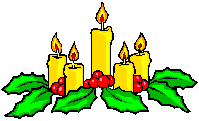 kim loại
d/ Muối   + . . . . . . . .        muối mới + kim loại mới
to
1 số chất
e/ Muối                                   . . . . . . . ….
I. KIẾN THỨC CẦN NHỚ:
II. BÀI TẬP:
Chú ý: điều kiện của PƯ Trao đổi:
Chất tham gia phản ứng phải tan (trừ tác dụng với axit). 
Sản phẩm phải có chất kết tủa hoặc chất bay hơi hoặc nước. 
Phản ứng trung hòa là dạng đặc biệt của phản ứng trao đổi và luôn xảy ra.
Phương trình tổng quát:  AB + CD  AD + CB
CaCO3         CaO        Ca(OH)2         CaCO3
                     
                    CaCl2       Ca(NO3)2
I. KIẾN THỨC CẦN NHỚ:
II. BÀI TẬP:
Bài 1/30 sgk:
Viết các PTHH biểu diễn dãy biến hóa sau:
1
2
3
4
5
Giải:
to
1/ 	CaCO3  	    CaO + CO2
2/ 	CaO + H2O 	Ca(OH)2
3/ 	Ca(OH)2   +   CO2    	    CaCO3     +     H2O
4/ 	CaO 	+     HCl    	      CaCl2     +     H2O
2
5/ 	Ca(OH)2   +   HNO3    	     Ca(NO3)2   +    H2O
2
2
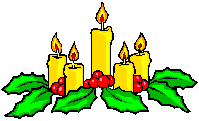 I. KIẾN THỨC CẦN NHỚ:
II. BÀI TẬP:
Bài 2:
Viết phương trình hóa học cho những chuyển đổi hóa học sau:
(1)
(6)
(2)
(3)
(4)
(5)
CuO
CuSO4
Cu(NO3)2
Cu(OH)2
CuCl2
Cu
CuO
CuO                                        CuSO4 
CuSO4                                     Cu(NO3)2
3. Cu(NO3)2                                Cu(OH)2 
4.    Cu(OH)2                              CuO 
CuO                                        CuCl2
6. CuCl2                                      Cu
+  H2SO4
+   H2O
+  Ba(NO3)2
+  BaSO4
2
+   NaNO3
2
+   NaOH
to
+   H2O
+   HCl
+   H2O
2
+  Mg
+  MgCl2
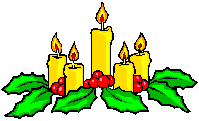 Bài 3:
- Đánh dấu mỗi lọ và lấy ra một ít hóa chất để thử.
- Đánh dấu mỗi lọ và lấy ra một ít hóa chất để thử.
Bằng phương pháp hóa học nhận biết 4 dung dịch: HCl, MgSO4, MgCl2, NaOH chứa trong 4 lọ mất nhãn.
Cho giấy quỳ tím lần lượt vào 4 lọ.
Cho giấy quỳ tím lần lượt vào 4 lọ.
+  Dung dịch trong lọ nào làm cho giấy quỳ tím:
+  Dung dịch trong lọ nào làm cho giấy quỳ tím:
-> Hóa đỏ: HCl
-> Hóa đỏ: HCl
-> Hóa xanh: NaOH
-> Hóa xanh: NaOH
HCl
NaO H
Muối
+  Dung dịch trong lọ nào làm không làm đổi màu giấy quỳ tím thì lọ đó chứa dung dịch MgSO4, MgCl2
+  Dung dịch trong lọ nào làm không làm đổi màu giấy quỳ tím thì lọ đó chứa dung dịch MgSO4, MgCl2
1
2
3
4
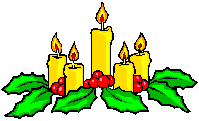 BaCl2
- Đánh dấu mỗi lọ và lấy ra một ít hóa chất để thử.
Bài 3:
Cho giấy quỳ tím lần lượt vào 4 lọ.
Bằng phương pháp hóa học nhận biết 4 dung dịch: HCl, MgSO4, MgCl2, NaOH chứa trong 4 lọ mất nhãn.
+  Dung dịch trong lọ nào làm cho giấy quỳ tím:
-> Hóa đỏ: HCl
-> Hóa xanh: NaOH
+  Dung dịch trong lọ nào làm không làm đổi màu giấy quỳ tím thì lọ đó chứa dung dịch MgSO4, MgCl2
MgSO4
Muối
MgCl2
- Nhỏ vài giọt BaCl2 vào hai lọ chứa dung dịch muối.
- Nhỏ vài giọt BaCl2 vào hai lọ chứa dung dịch muối.
-> Dung dịch trong lọ nào xuất hiện kết tủa trắng là MgSO4
-> Dung dịch trong lọ nào xuất hiện kết tủa trắng là MgSO4
BaCl2 + MgSO4             MgCl2 + BaSO4
BaCl2 + MgSO4             MgCl2 + BaSO4
-> Còn lại MgCl2
-> Còn lại MgCl2
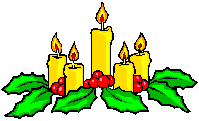 I. KIẾN THỨC CẦN NHỚ:
Giải
II. BÀI TẬP:
a. PTHH:
Na2CO3 +   HCl             NaCl + H2O + CO2
2
2
Bài 4: Hòa tan hoàn toàn 21,2 gam muối Na2CO3 vào 300 ml dung dịch HCl (d = 1,15 g/ml).
b. Tính thể tích khí CO2 (đktc):
a. Viết phương trình phản ứng xảy ra.
21,2
m
b. Tính thể tích khí sinh ra (đktc)
nNa2CO3 =
0,2 mol
=
=
M
106
c. Tính nồng độ phần trăm của các chất có trong dung dịch thu được sau phản ứng.
Theo pt: nCO2 = n Na2CO3 = 0,2 mol
Hướng dẫn
Vậy: VCO2(đktc) = nCO2.22,4
m
nNa2CO3 =
M
= 0,2 . 22,4 = 4,48 (lít)
nCO2 tính theo nNa2CO3
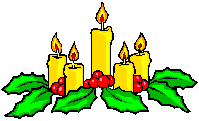 VCO2 = nCO2.22,4
I. KIẾN THỨC CẦN NHỚ:
Giải
a. PTHH:
II. BÀI TẬP:
Na2CO3 +   HCl             NaCl + H2O + CO2
2
2
Bài 4: Hòa tan hoàn toàn 21,2 gam muối Na2CO3 vào 300 ml dung dịch HCl (d = 1,15 g/ml).
b. Tính thể tích khí CO2 (đktc):
21,2
m
nNa2CO3 =
0,2 mol
=
=
a. Viết phương trình phản ứng xảy ra.
M
106
b. Tính thể tích khí sinh ra (đktc)
Theo pt: nCO2 = n Na2CO3 = 0,2 mol
c. Tính nồng độ phần trăm của các chất có trong dung dịch thu được sau phản ứng.
Vậy: VCO2(đktc) = nCO2.22,4
= 0,2 . 22,4 = 4,48 (lít)
Hướng dẫn
c. Tính nồng độ phần trăm NaCl:
nNaCl tính theo nNa2CO3
Theo pt : nNaCl = 2n Na2CO3 = 0,4 mol
mct NaCl = nNaCl. MNaCl
mct NaCl = 0,4.58,5 = 23,4 g
mCO2 = nCO2.MCO2
mCO2 = 0,2.44 = 8.8 g
mddHCl = V.d = 300.1,15 = 345 g
mddHCl = V.d
mddNaCl = 21,2 + 345 – 8,8 = 357.4 g
mddNaCl = mNa2CO3 + mddHCl – mCO2
23,4
C%NaCl =
.100%
= 6,55%
mctNaCl
C% NaCl =
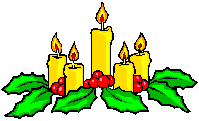 x 100%
357,4
mdd NaCl
Bài tập 6:
Hoà tan 9,2 gam hỗn hợp gồm Mg và MgO cần 
vừa đủ m gam dung dịch HCl có nồng độ 14,6%.
Sau phản ứng thu được 1,12 lít khí (ở đktc).                       
Tính khối lượng mỗi chất trong hỗn hợp đầu?
Tính thành phần phần trăm về khối lượng             mỗi chất trong hỗn hợp ban đầu?                                            
c) Tính m?
Bài giải:
a, - Ph­ương trình phản ứng:
Mg   +   2 HCl                 MgCl2  +  H2   (1)
MgO +   2HCl                 MgCl2  + H2O (2)
- Số mol H2= 

-Theo ph­ương trình (1):
  mMg =n . M = 0,05 .24 =1,2 (gam)
     mMgO= 9,2  - 1,2 = 8(gam)
b,  %Mg=
    
    %MgO= 100% - 13% = 87%
. 100% = 13%
c, -Theo PTHH (1): Mg   +   2 HCl    →   MgCl2  +  H2




-Theo PTHH (2):   MgO +   2HCl  →    MgCl2  + H2O 
nHCl= 2. nMgO =0,2 . 2 =0,4(mol)
nHCl (cần dùng ) = 0,1 +  0,4 = 0,5 (mol)
mHCl cần có= 0,5 . 36,5 = 18,25 (gam)
mdung dịch
HƯỚNG DẪN VỀ NHÀ
- Học bài, xem lại tính chất hóa học của các hợp chất vô cơ oxit, axit, bazơ và muối.
- Làm các bài tập SGK và SBT.
- Xem tiếp chương 2. Bài 15 “Tính chất vật lý của kim loại.
Tiết học đến đây là kết thúc.Thầy chúc các em học tập thật tốt.Hẹn gặp lại các em ở tiết học sau.